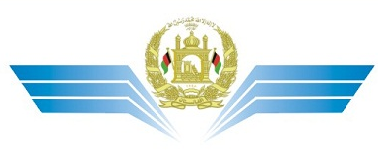 اداره مستقل هوانوردی ملکی ریاست پلان و تطبیق پروژه ها آمریت طرح و تطبیق پروژه ها
معلومات در باره پروژه های انکشافی سال مالی 1397-1398  و پروژه های 1398-1399
فهرست مطالب
معلومات                                                          
پروژه های انکشافی سال مالی 1397-1398 
پروژه های انکشافی برای سال مالی 1398-1399 
پیشنهادات و نظریات
1-معلومــــــــــات: ریاست پلان و تطبیق پروژه ها
ریاست پلان و تطبیق پروژه ها یکی از ریاست مهم در اداره هوانوردی ملکی به حساب می آید که مسئولیت پلان گزاری، جمع آوری گزارش ها و گزارش دهی، سروی، دیزاین، برآورد و تطبیق پروژه های انکشافی اداره هوانوردی ملکی را به عهده دارد.
پریزینتیشن فعلی حاوی یک سلسه معلومات در باره پروژه های انکشافی برای سال 1398 و 1399 ترتیب گردیده است.
2-پروژه های انکشافی سال مالی 1397-1398 :
ادامه ....
ادامه....
ادامه ......
پروژه های انکشافی سال 1399 :
1- پروژه های حفظ و مراقبت میدان های هوائی کابل.
2- اعمار ترمینل میدان هوایی ولایت دایکندی.
3- ترمیم رمپ، اعمار ترمینل جدید،پارکنیگ وسایط میدان هوایی کندهار.
4- اعمار ترمینل جدید،کنترول تاور،تمدید رنوی ، تکسوی موازی، سرک عمومی میدان هوایی نیمروز. 
 5- امتداد خط رنوی میدان هوایی ولایت غزنی ولسوالی جاغوری.
6- اعمار ترمینل در میدان هوایی ولایت خوست.